INTERACTIONS WITH EUROPEAN MEDICINE AGENCY
Who we are?
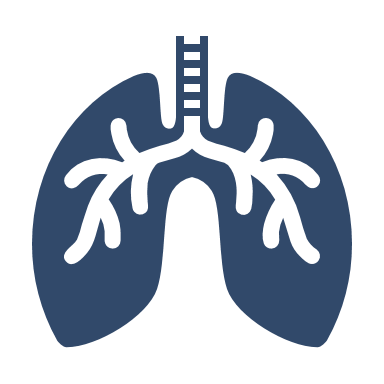 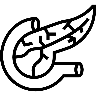 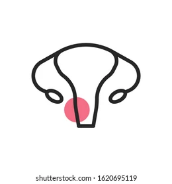 Leading the way in autophagyABTL0812 a pioneering approach to cancer treatment
Innovative Mechanism of Action
Triple Antitumor Effect
Phase 2b Ongoing
Positive Phase 2a Results
PANCREATIC CANCER (PDAC) 
Double-blind placebo-controlled 
USA – FRANCE - SPAIN  ISRAEL
AUTOPHAGY
SYNERGY with CT
 Turns tumors from COLD to HOT immunogenic
NEW CHEMICAL ENTITY
Chemical synthesis 
ORAL SOLUTION
CAPSULES
ABTL0812 selectively kills cancer cells through AUTOPHAGY
Broad IP portfolio
ENDOMETRIAL & LUNG CANCER
ORR ↑ PFS ↑ OS↑
Lung: 11,2 mo→22,3 mo
SPAIN - FRANCE
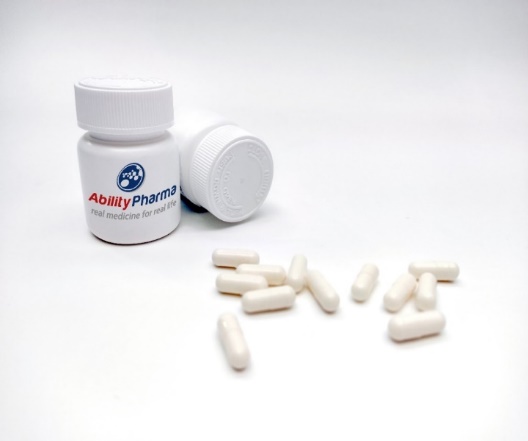 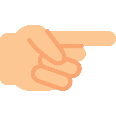 EMA SME status granted in 2012, with yearly renewals 
Orphan drug designation (ODD) for pancreatic cancer, bliliary cancer and neuroblastoma
EIC Accelerator pilot grant (H2020) blended financing first applied in Jan 2020, granted in March 2020 (5.2 M €). Grant # 954825 - PanC-ASAP
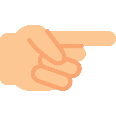 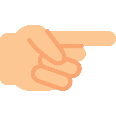 Historical Development Timeline
2009 - 2011
2012 - 2013
2014 - 2016
2017 - 2020
2021– To Date
Discovery
Preclinical development
Phase I
Phase II a
Phase II b
ODD Neuroblastoma (2015)
ODD Biliary Tract Cancer (2018)
Scientific Advice Neuroblastoma (2014)
PRIME Endometrial Cancer (2019)
First ODD Application Pancreatic Cancer (2011)
Protocol Assistance
Pancreatic Cancer (2021)
ODD Pancreatic Cancer (2017)
Our interactions with the EMA – ODD example
2011: ODD pancreatic cancer request  -  WITHDRAWN
2012
2011
NOVEMBER
Request and pre-submission meeting request
JANUARY
APRIL
Pre-submission meeting & Submission
COMP meeting
Hearing to the Sponsor
Application withdrawn
Feedback provided:Significant benefit data limited
APPLICATION WITHDRAWN
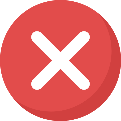 Our interactions with the EMA – ODD example
2012: ODD pancreatic cancer request  Lessons learned
Pre-submission meetings are useful to identify the submission weaknesses, BUT NO WARRANT OF SUCCESS
Prepare detailed list of questions
Meeting  with EMA officers & Committee members permit high quality interactions
Instructions to re-apply: Demonstration of SIGNIFICANT BENEFIT IS KEY to succeed if other treatments are available.
FDA does not have significant benefit requirements
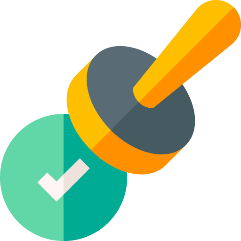 [Speaker Notes: Números o tics, es positivo]
Our interactions with the EMA – ODD example
2017: New ODD pancreatic cancer request - APPROVED
2017
FEBRUARY
JULY
AUGUST
COMP positive feedback
EU Approval
Request for pre-submission meeting
MAY
Submission
MARCH
Pre-submission meeting
Tips for ODD maintenance:
Be aware that yearly renewals are required – annual report
Verify and test IT requirements for submission in advance
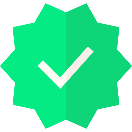 ABTL0812 phase 2b trial ongoingTo assess safety and efficacy in Metastatic Pancreatic Cancer (PDAC)
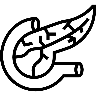 Double blind, Placebo-controlled, Randomized, multicenter Dose-escalation Study of ABTL0812 administered Orally as a Combination Agent with SoC to Subjects with Metastatic Pancreatic Cancer EUDRA CT 2020-002791-13
FOLFIRINOX + ABTL0812
ABTL0812 single therapy
FOLFIRINOX + PLACEBO
PLACEBO
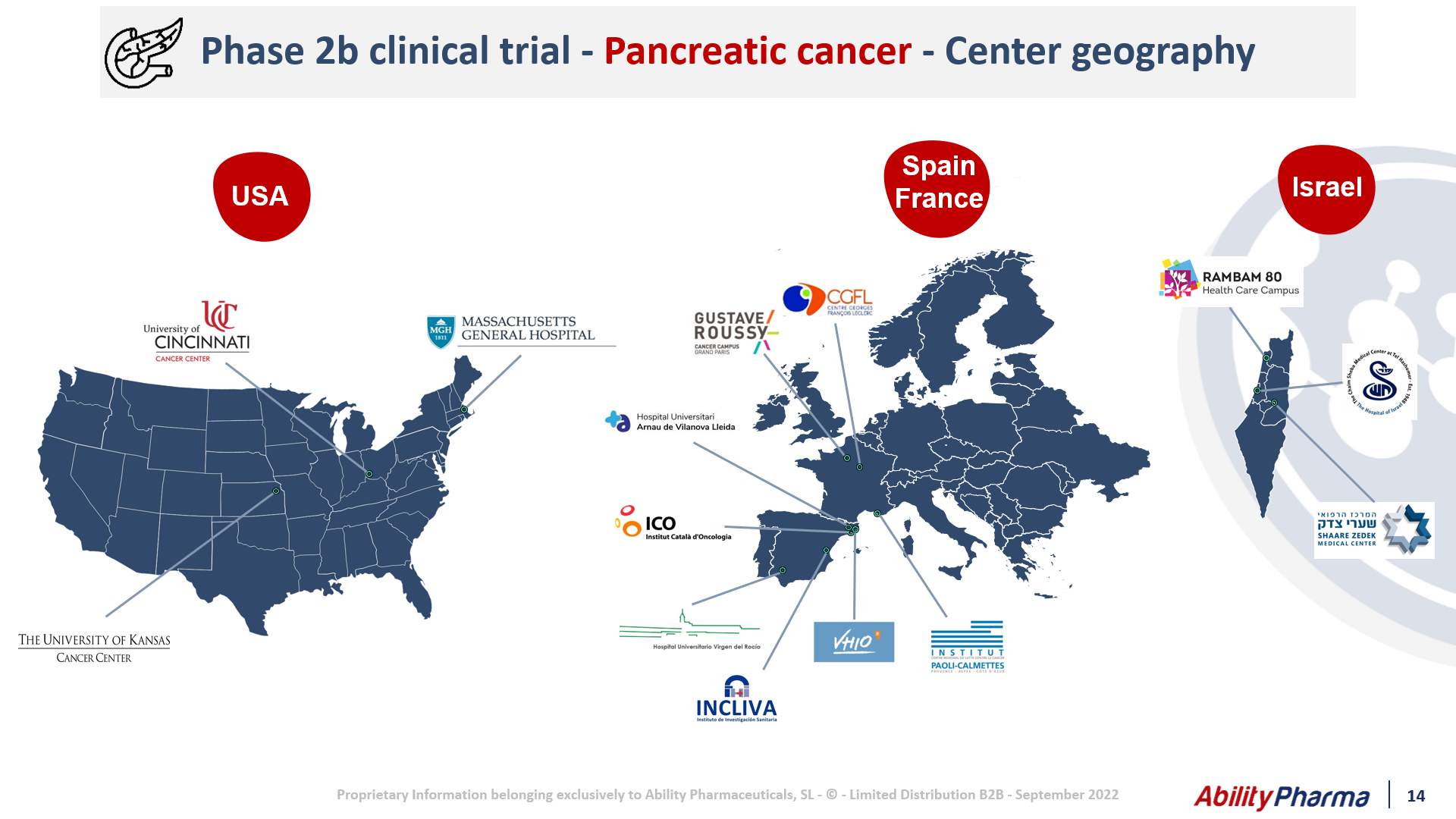 The trial could be transformed into phase 3 pivotal trial leading to an early approval expected in 2025
Our interactions with the EMA – Protocol assistance
Ability Pharmaceutical applied (January) for an EIC accelerator pilot grant for the development of ABTL0812 in pancreatic cancer (PanC-ASAP) - Granted in March 2020.
2021
JANUARY
MAY
Response for the clarifications
Protocol assistance requested (Preclinical & Clinical questions)
APRIL
Request for clarification
MARCH
Response from EMA
Feedback provided:All interactions were in writing
Lack of opportunities for dialog through F2F meetings or video-conference
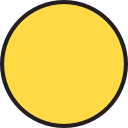 Our interactions with the EMA – Protocol assistance
2021: Protocol Assistance Lessons learned
Feedback received permits to re-design the protocol to meet requirements for an accelerated approval
Clear questions – Clear answers
Always try to have a meeting (video-conference or face-to-face): Personal interactions allow to clearly present company positions and to clarify if needed
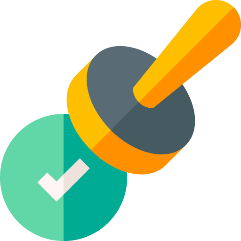 [Speaker Notes: Aquií números o tics]
Thank you!
www.abilitypharma.com
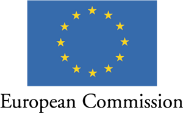 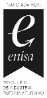 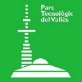 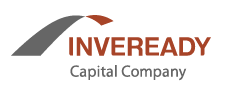 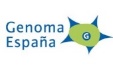 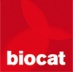 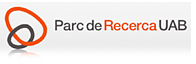 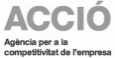 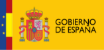 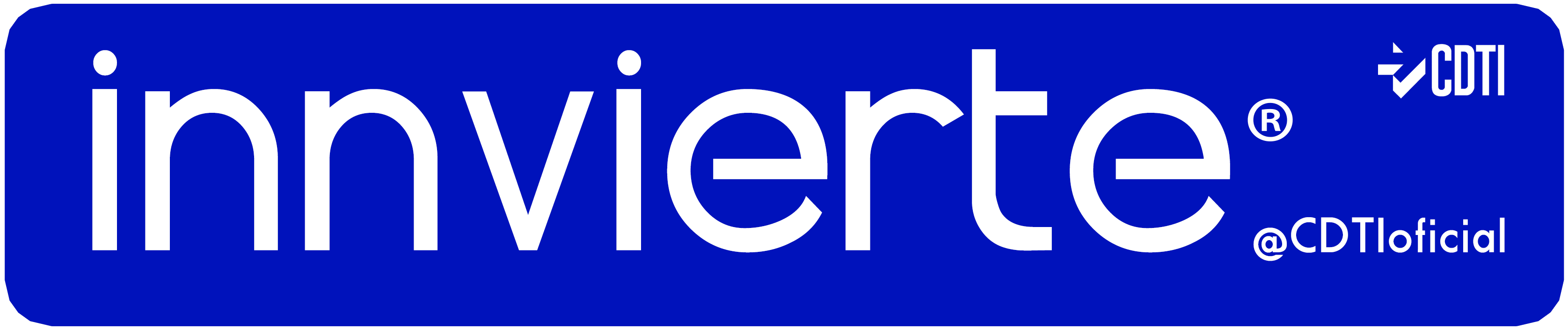 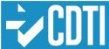 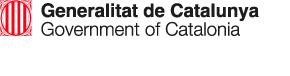